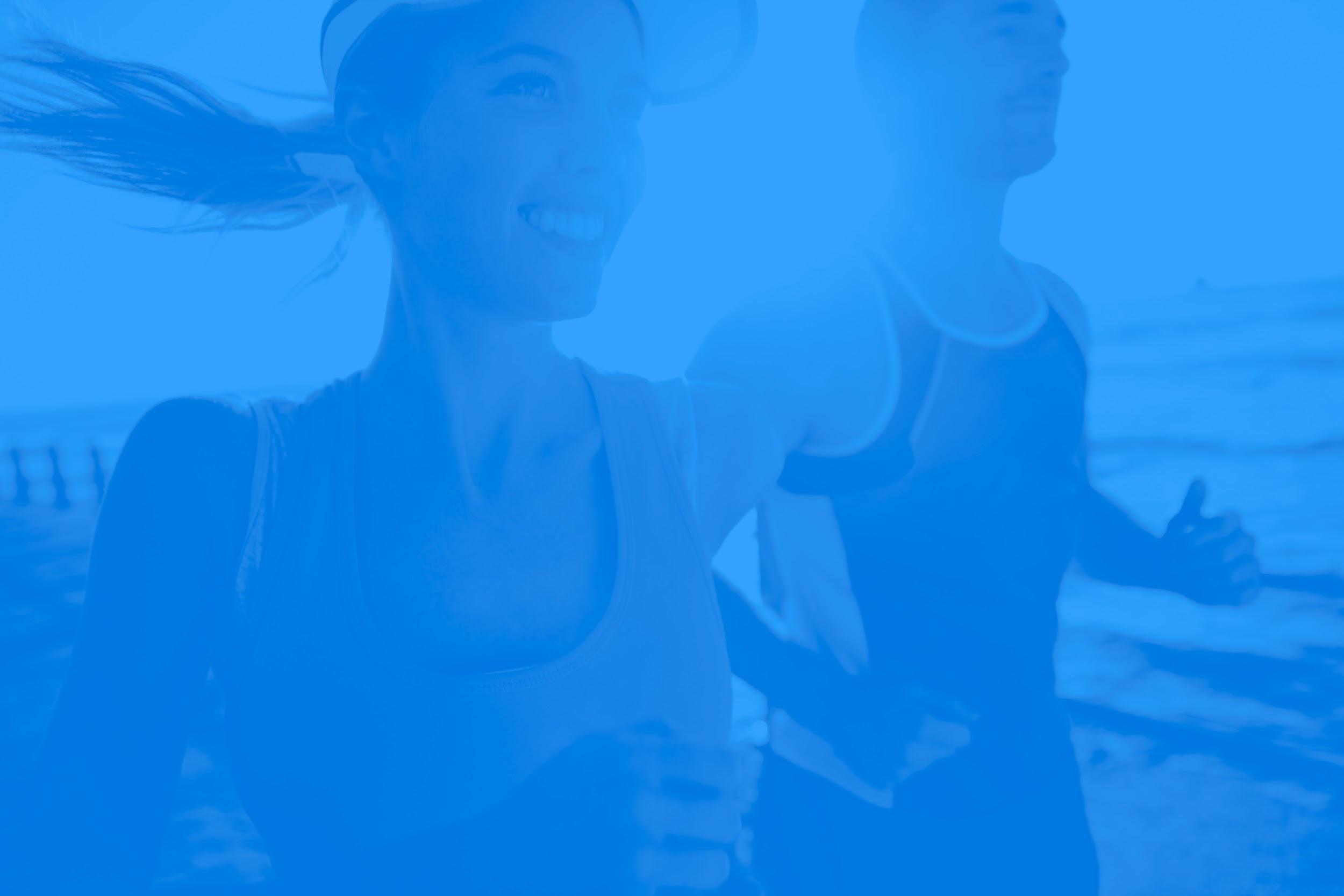 RUNTASTIC
OUR APPROACH TO MONETIZATION


Vahid Gharaei
Business Development
vg@runtastic.com
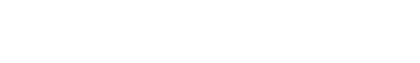 WHAT IS RUNTASTIC?
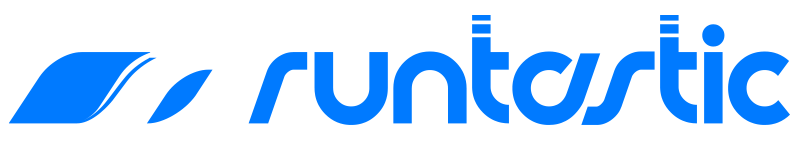 FACTS & FIGURES
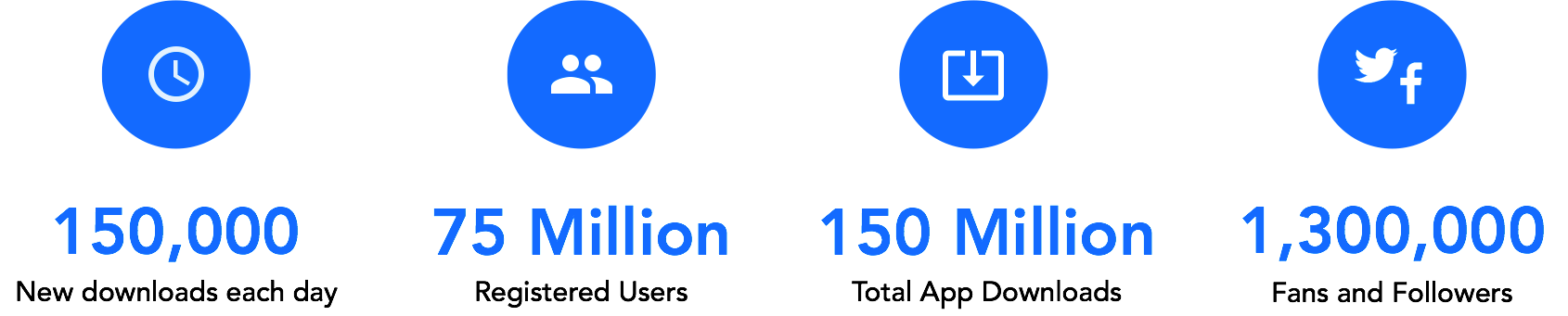 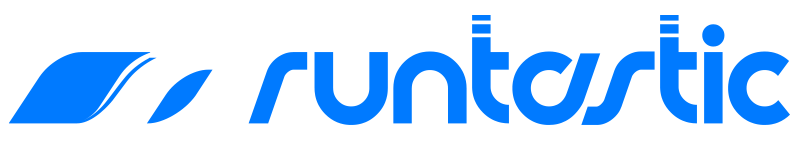 RUNTASTIC ECOSYSTEM
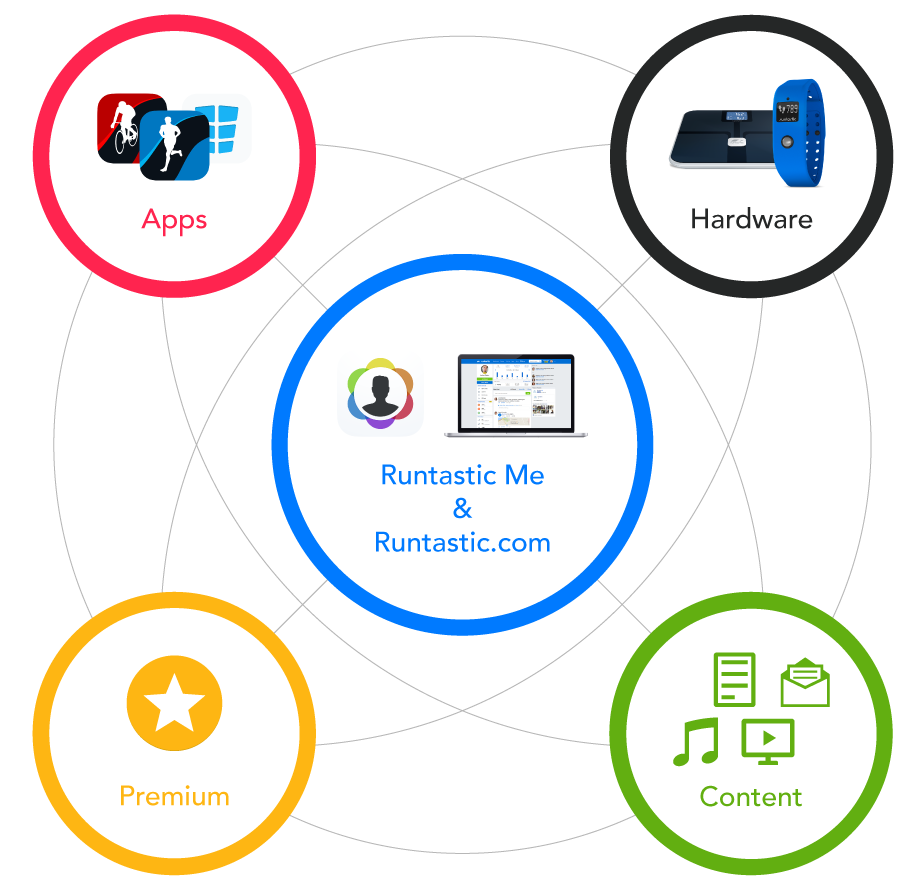 The Runtastic Ecosystem offers users a comprehensive and easy-to-use portfolio of health and fitness products, services & content. Why? Because we want our users to track their daily lives and develop better awareness of how they’re living. We want to help them reach their goals, live better & live longer. #Runtastic #LiveLong
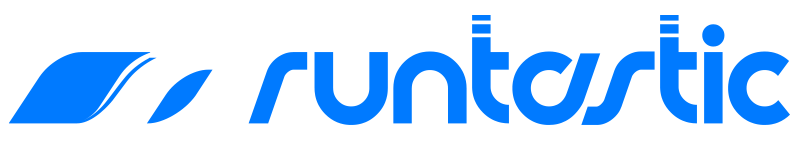 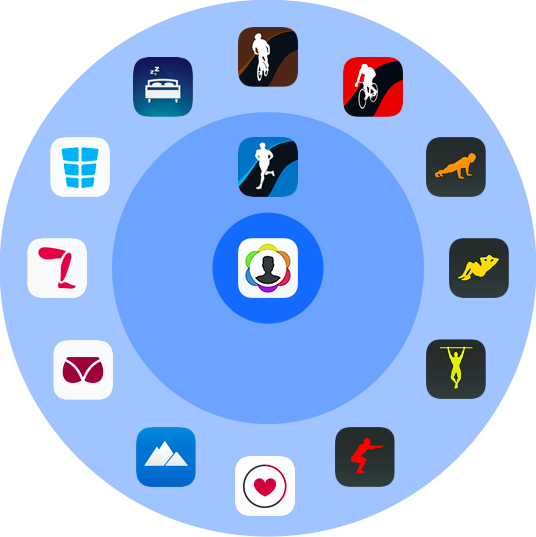 ?
RUNTASTIC APP ECOSYSTEM
Runtastic offers users a full suite of health & fitness apps to help them live consciously, meet personal goals and have fun along the way. Apps are released, updated and optimized in an ongoing manner to best serve users.
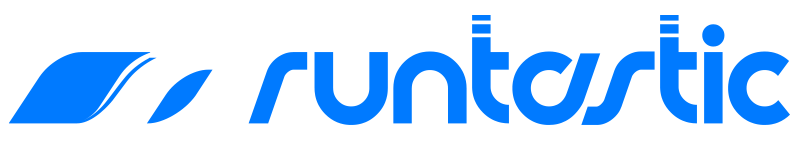 MONETIZATION
How will you monetize your app(s)?
Build this into your product strategy and development
Freemium model - find the right mix
Can you survive on ads?
#1 reason people pay for an upgrade
Mobile Ad Spend grew by 65% in 2014*
Follow the latest monetization trends
Go free and focus on recurring subscription revenue
*Interactive Advertising Bureau
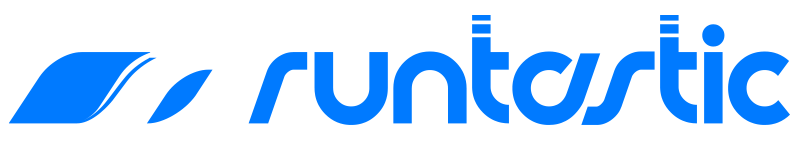 ADVERTISING
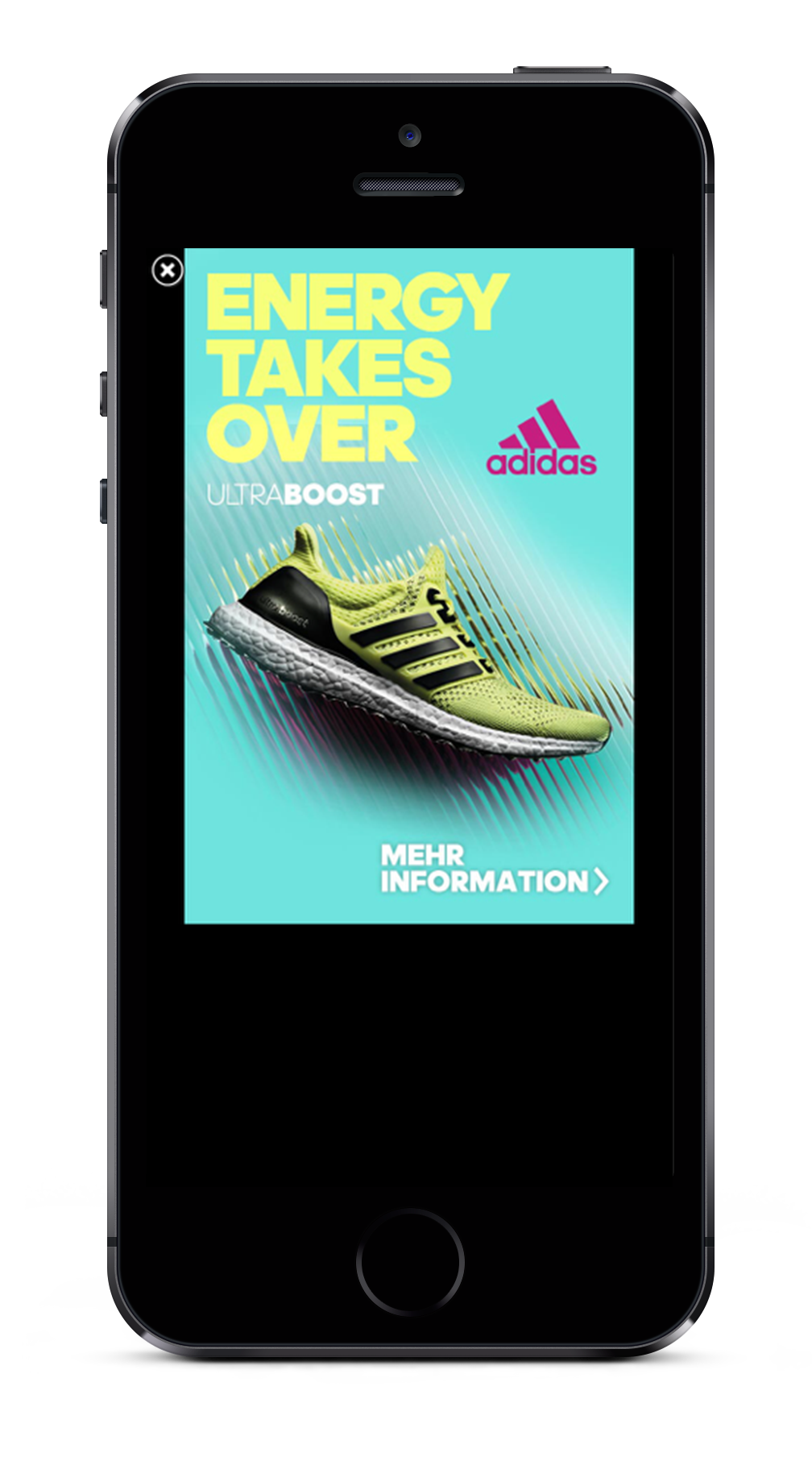 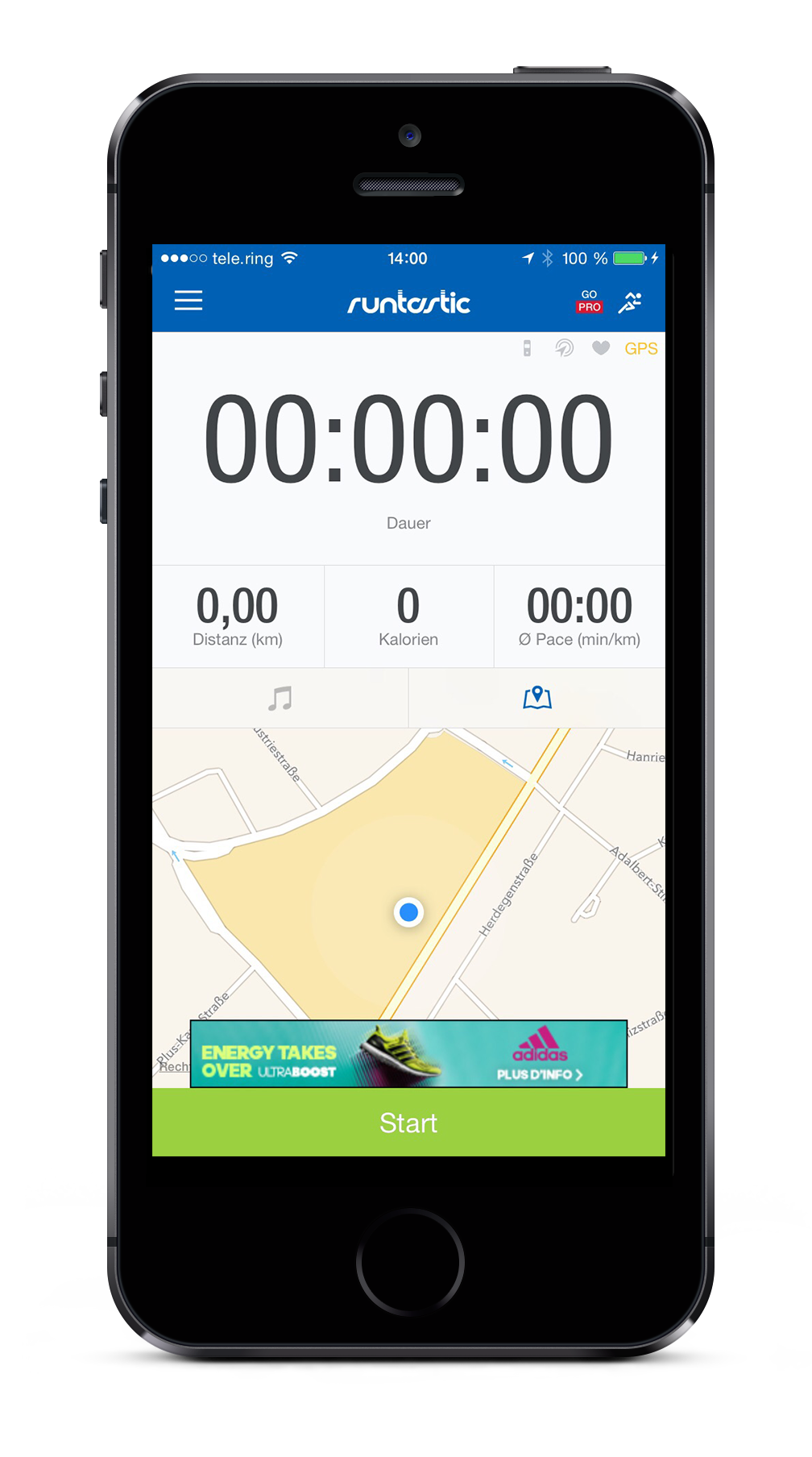 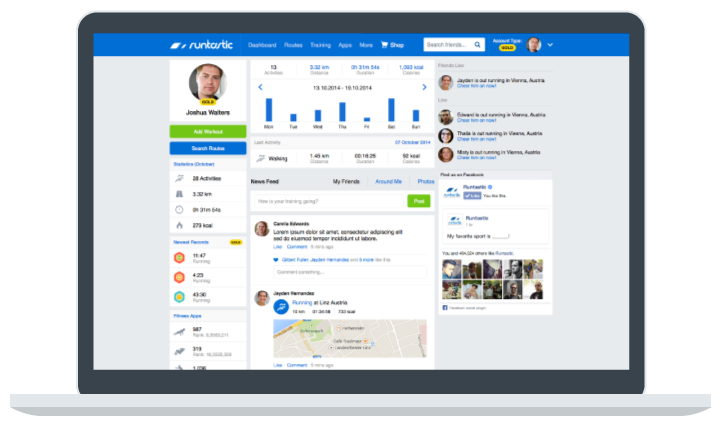 +
RUNTASTIC.COM
IN-APP
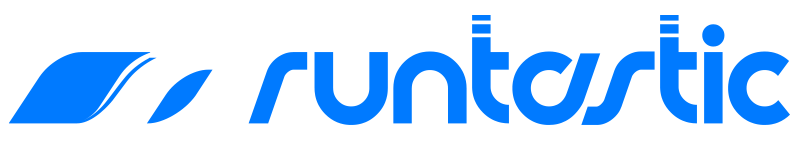 IN APP PURCHASE (IAP)
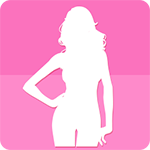 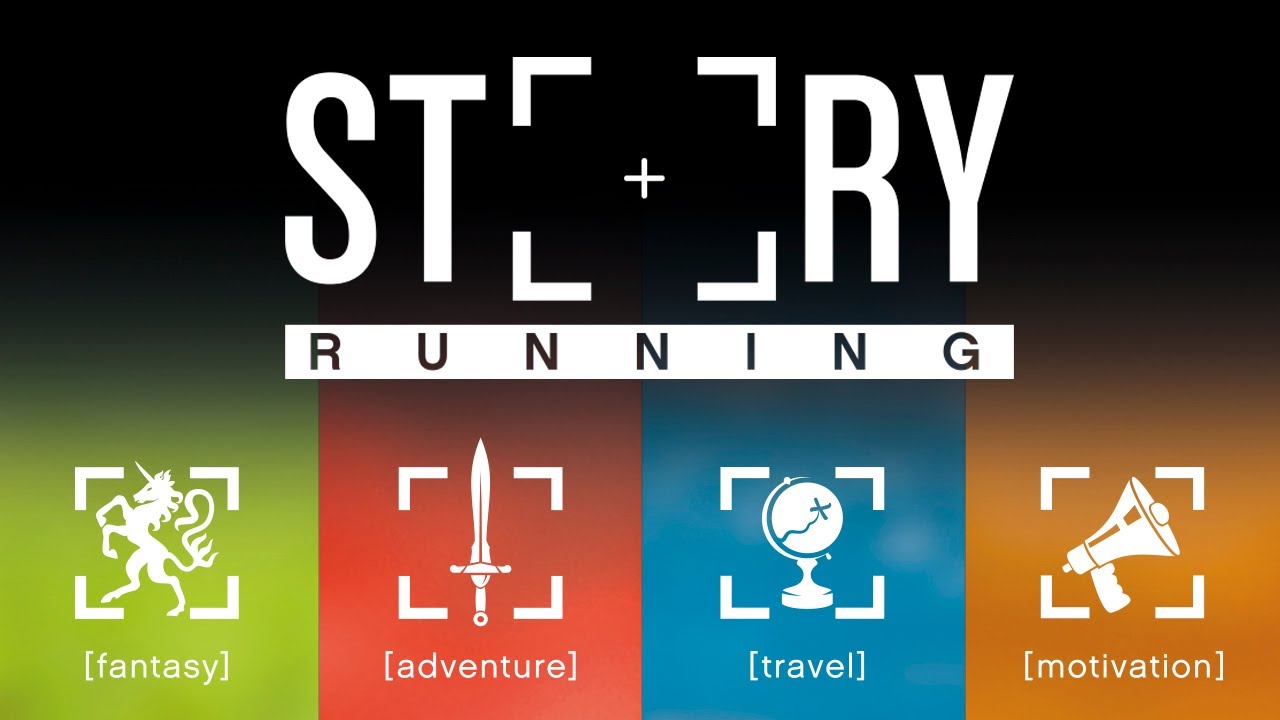 +
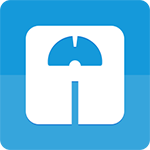 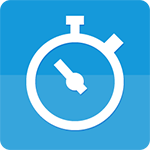 CONSUMABLES
ONE-TIME
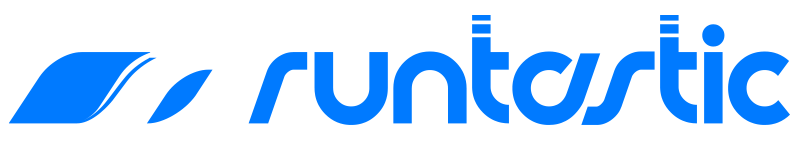 RUNTASTIC MEMBERSHIP
FREEMIUM MODEL
PREMIUM
Free membership has to be functional
Free membership creates a value proposition for Premium

Premium benefits includes functions, features and value:
No ads across web and core apps
IAP benefits for free
Additional features (Training Plans, Records, Statistics, etc.)
FREE
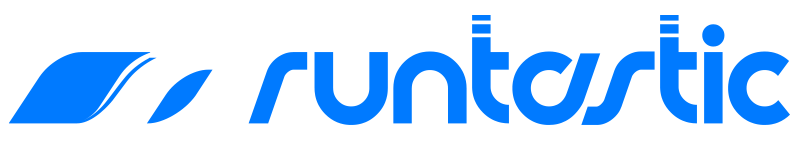 OPTIMIZE MONETIZATION
Create Value
Have a Purpose
Optimize the User Journey
A/B Testing
Engage The User
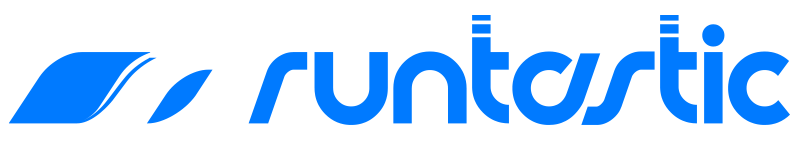 CREATE VALUE
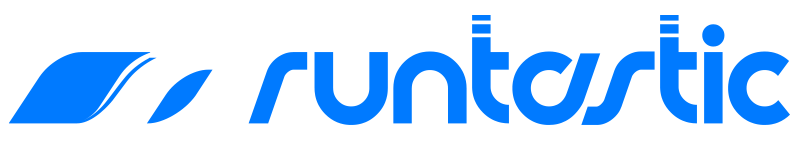 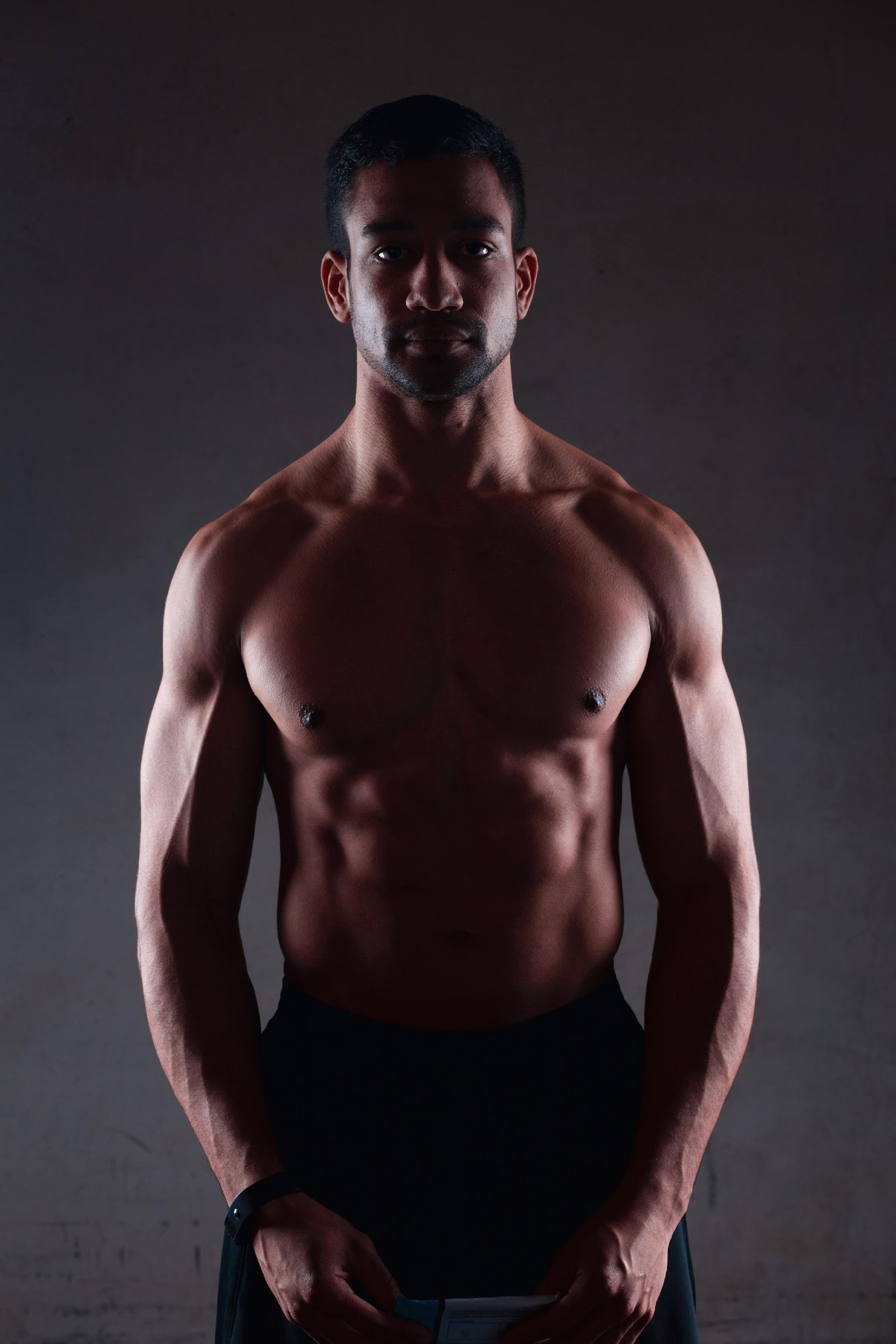 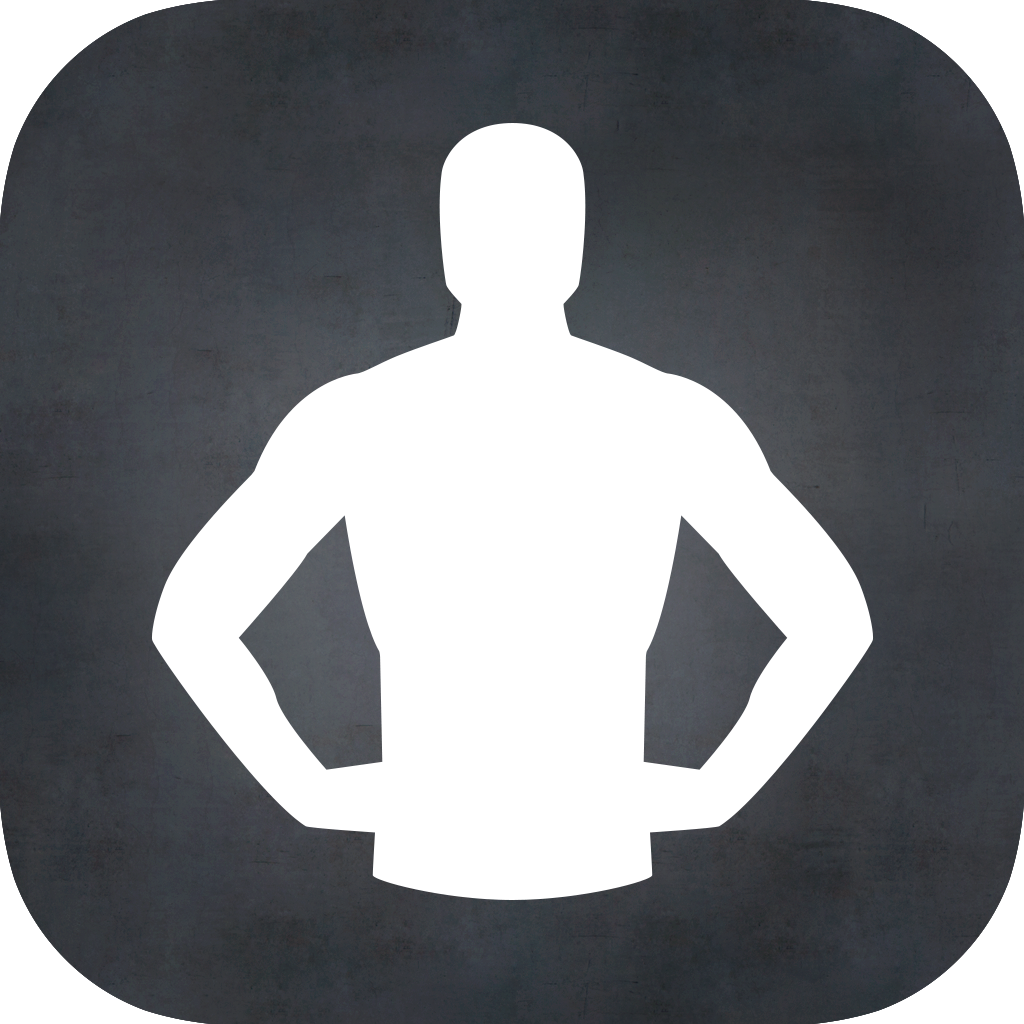 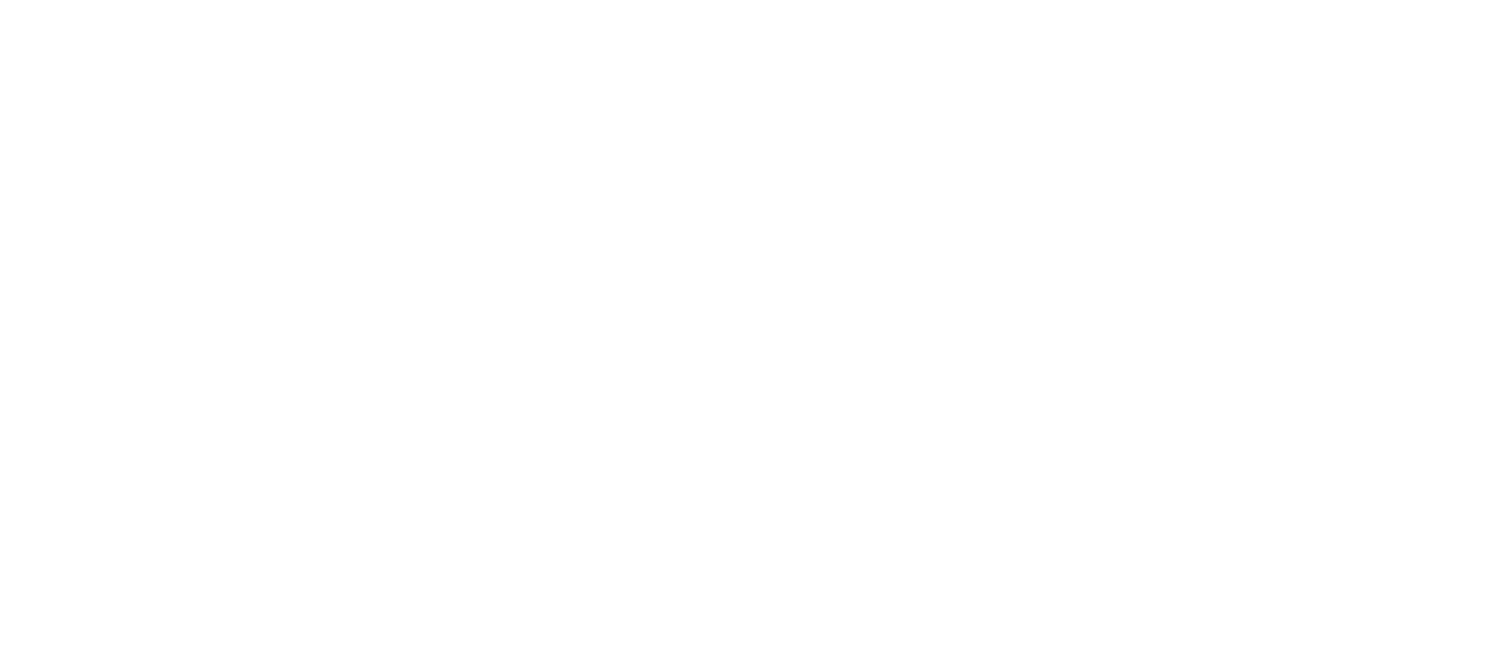 Inspiration.
Instruction.
Transformation.

#Runtastic #Results #RR
OPTIMIZE MONETIZATION
Create Value
Have a Purpose
Optimize the User Journey
A/B Testing
Engage The User
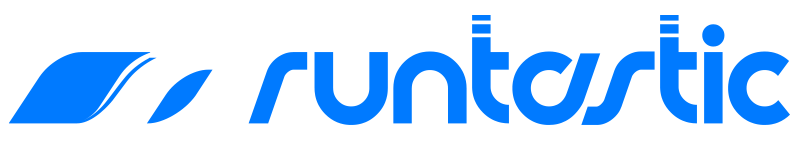 RUNTASTIC RESULTS
HAVE A PURPOSE:
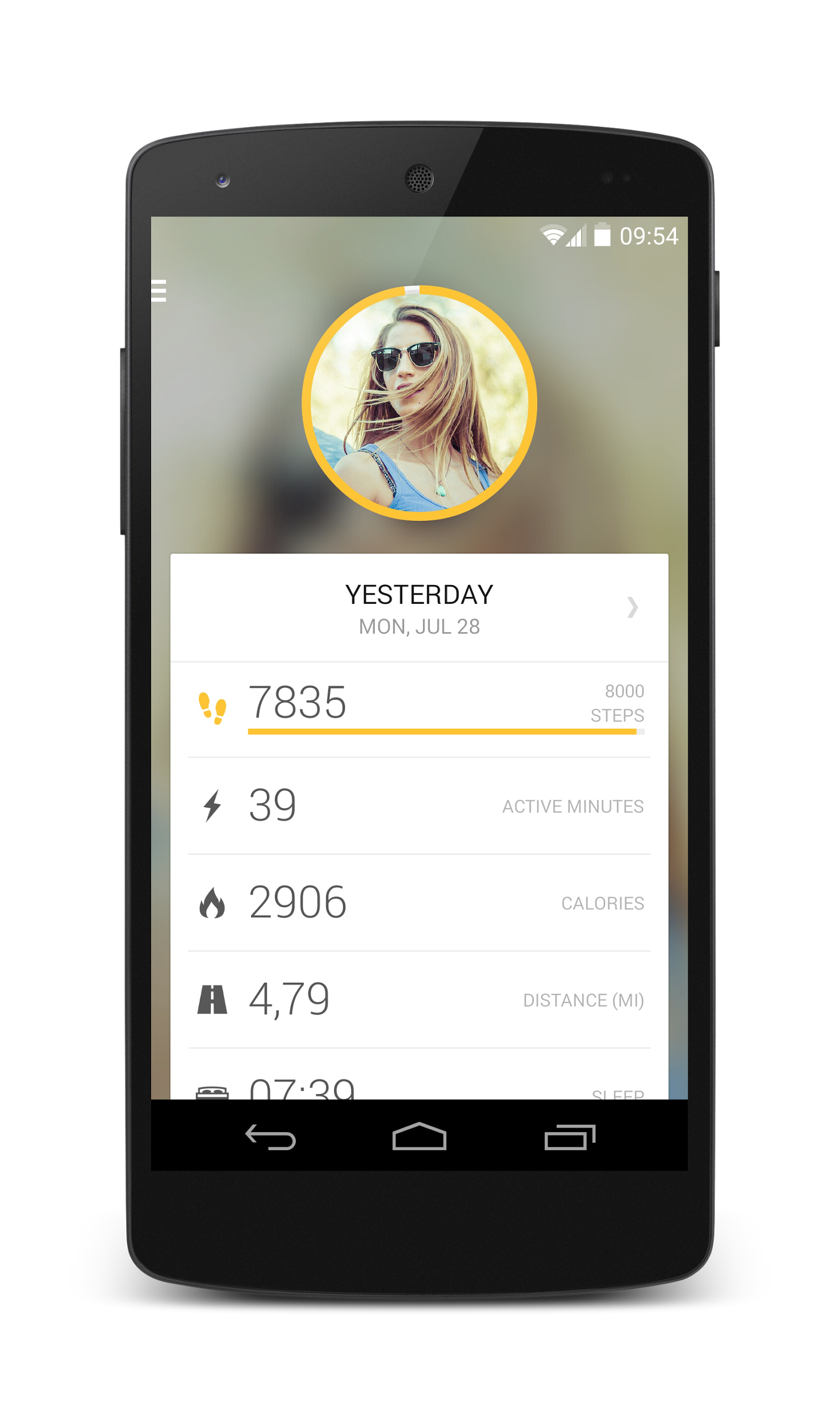 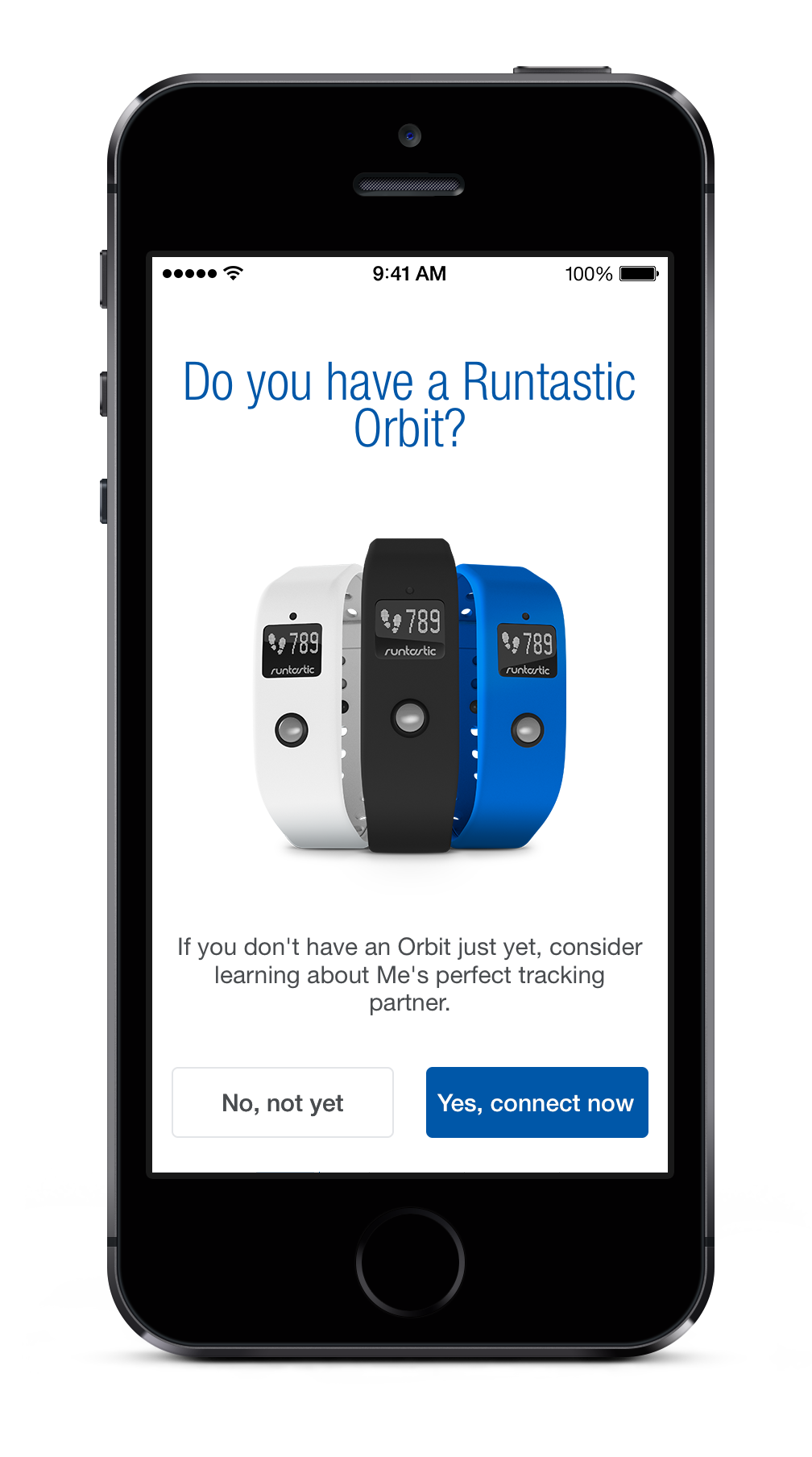 · Bodyweight training is a huge trend
· Users now have complete indoor/outdoor training
· Provides full-body training
· Customized training plans
· Actionable plans for improvement
· Runtastic Premium based
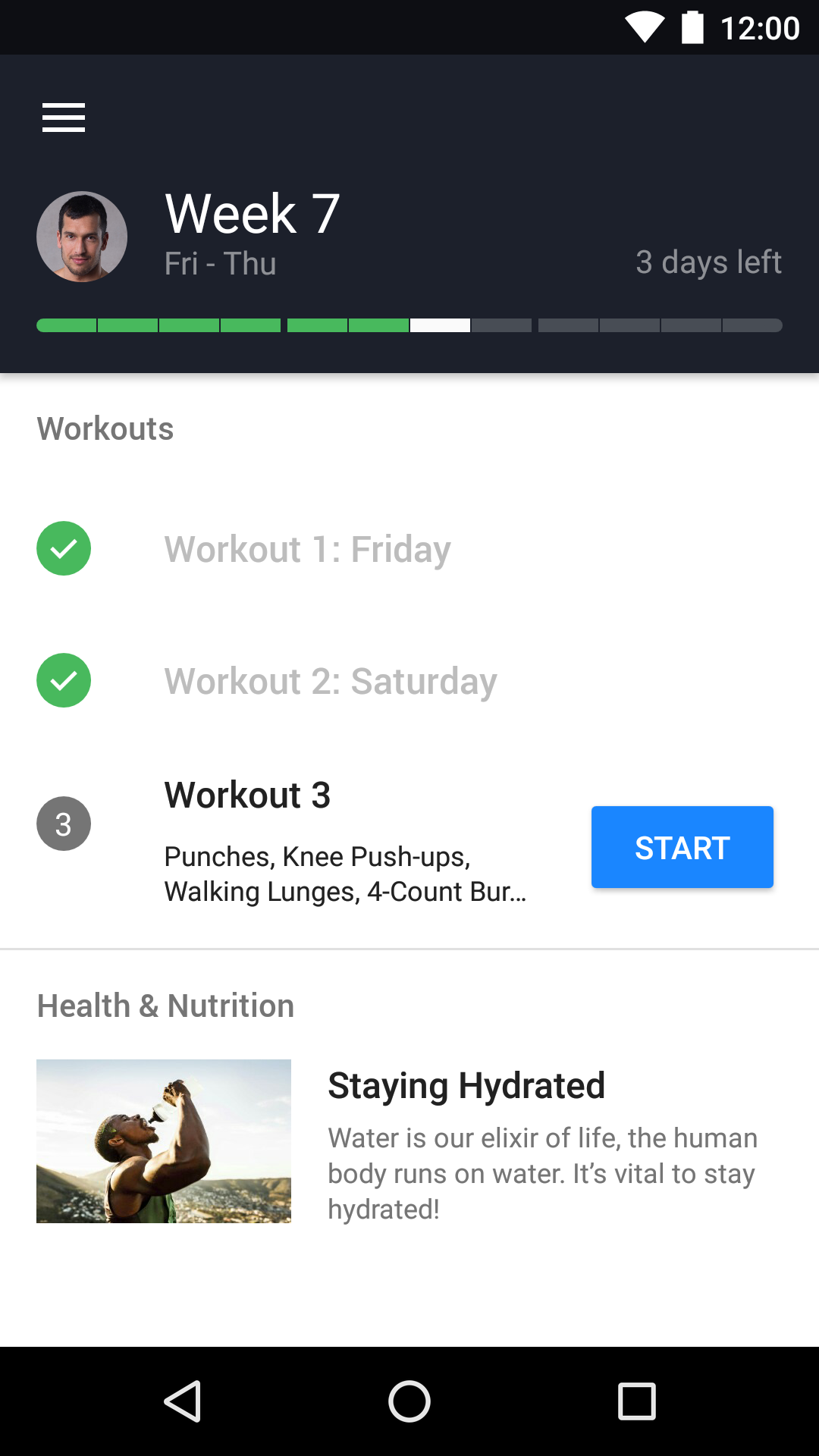 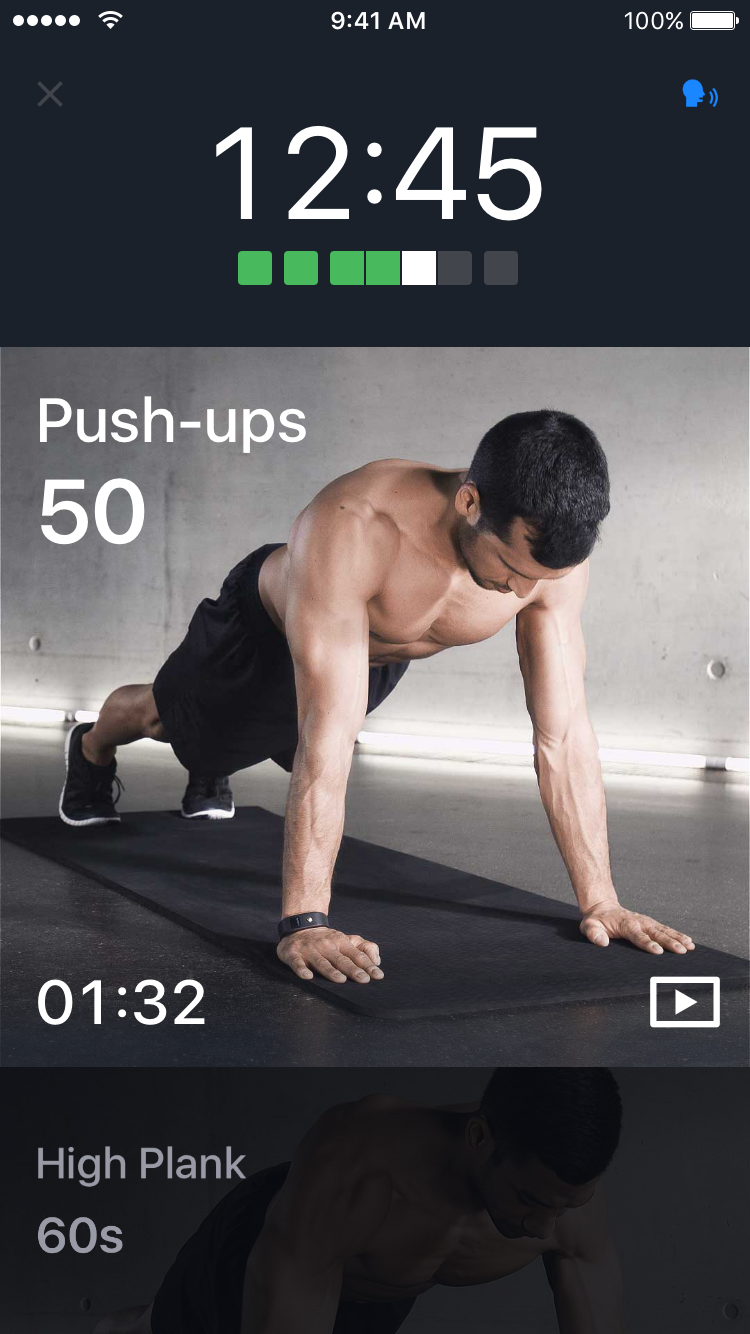 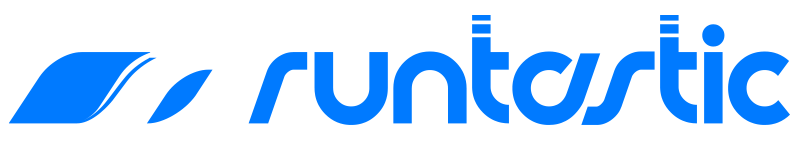 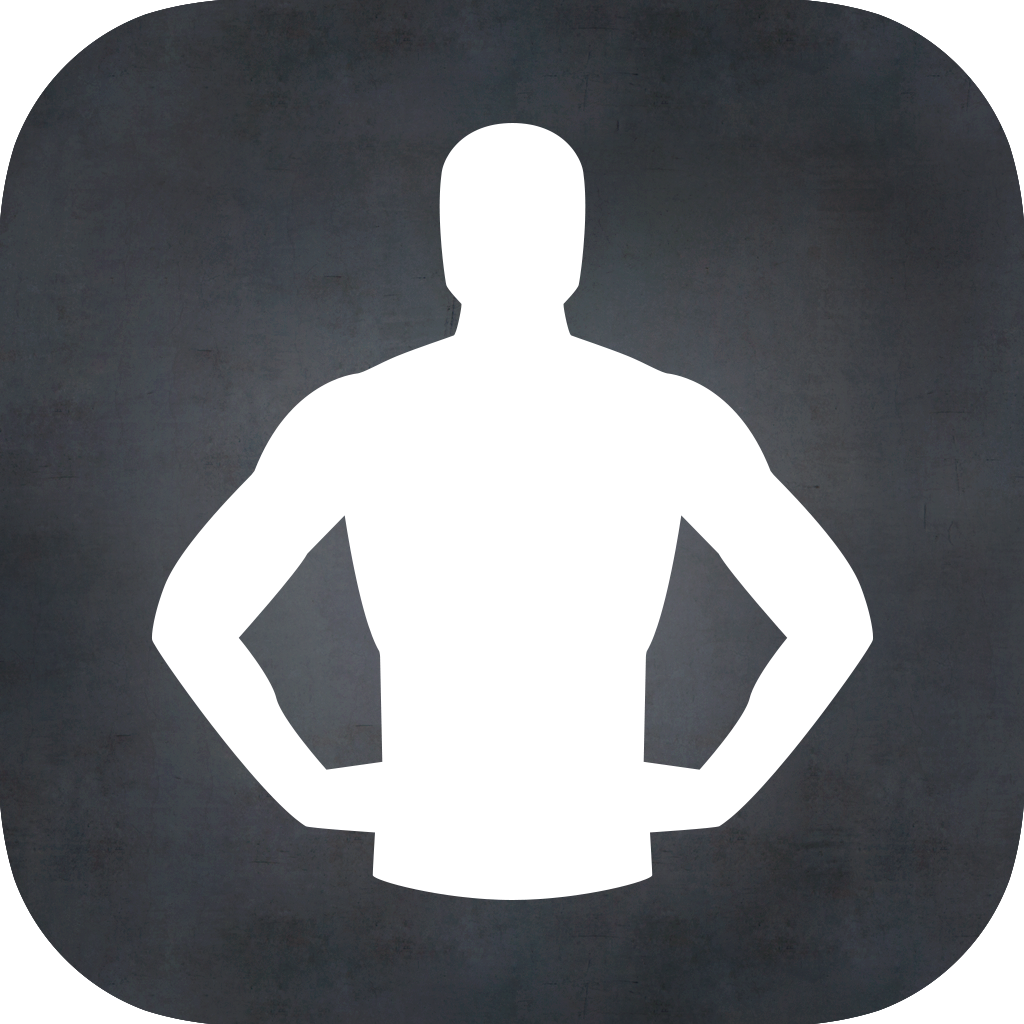 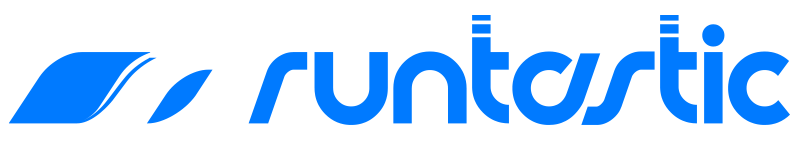 OPTIMIZE MONETIZATION
Create Value
Have a Purpose
Optimize the User Journey
A/B Testing
Engage The User
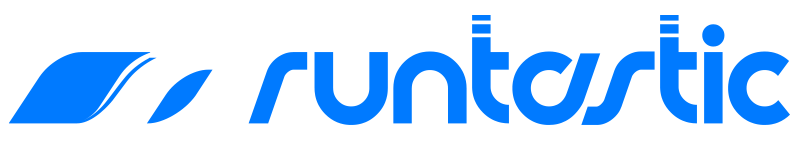 USER JOURNEY
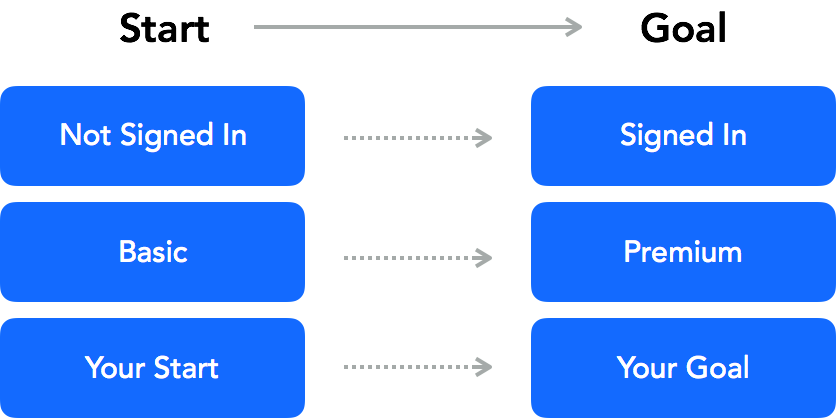 Define what you want your users to do:
Start: What/Where do they begin?
Goal: What are you trying to get them to achieve?
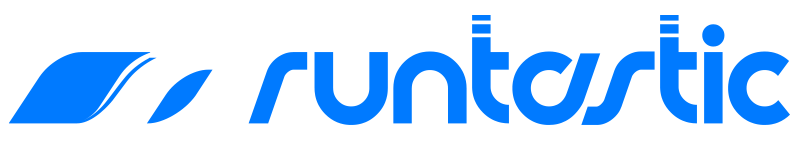 USER JOURNEY MAP
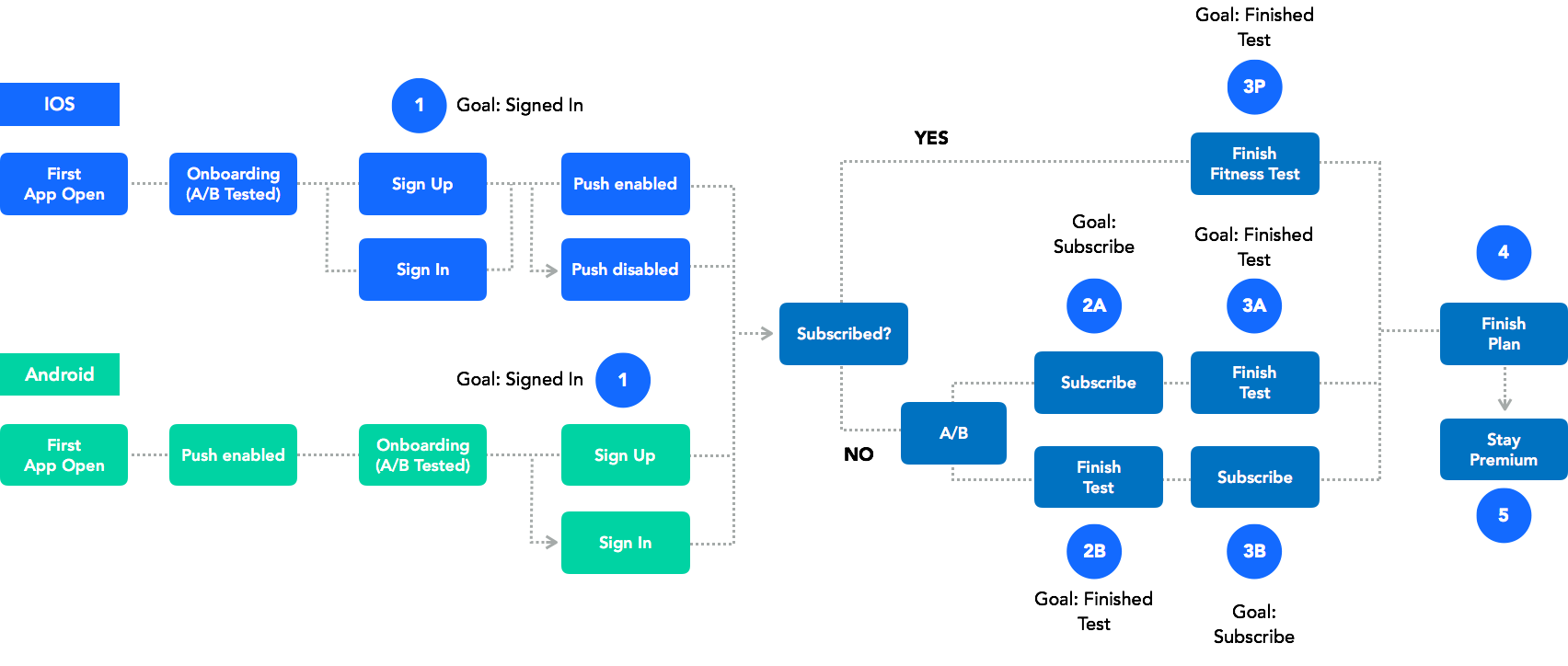 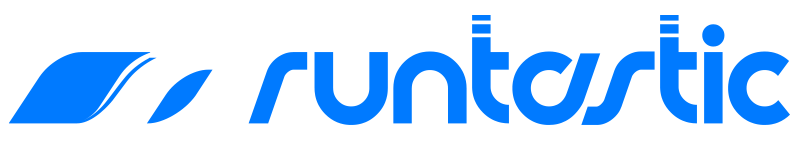 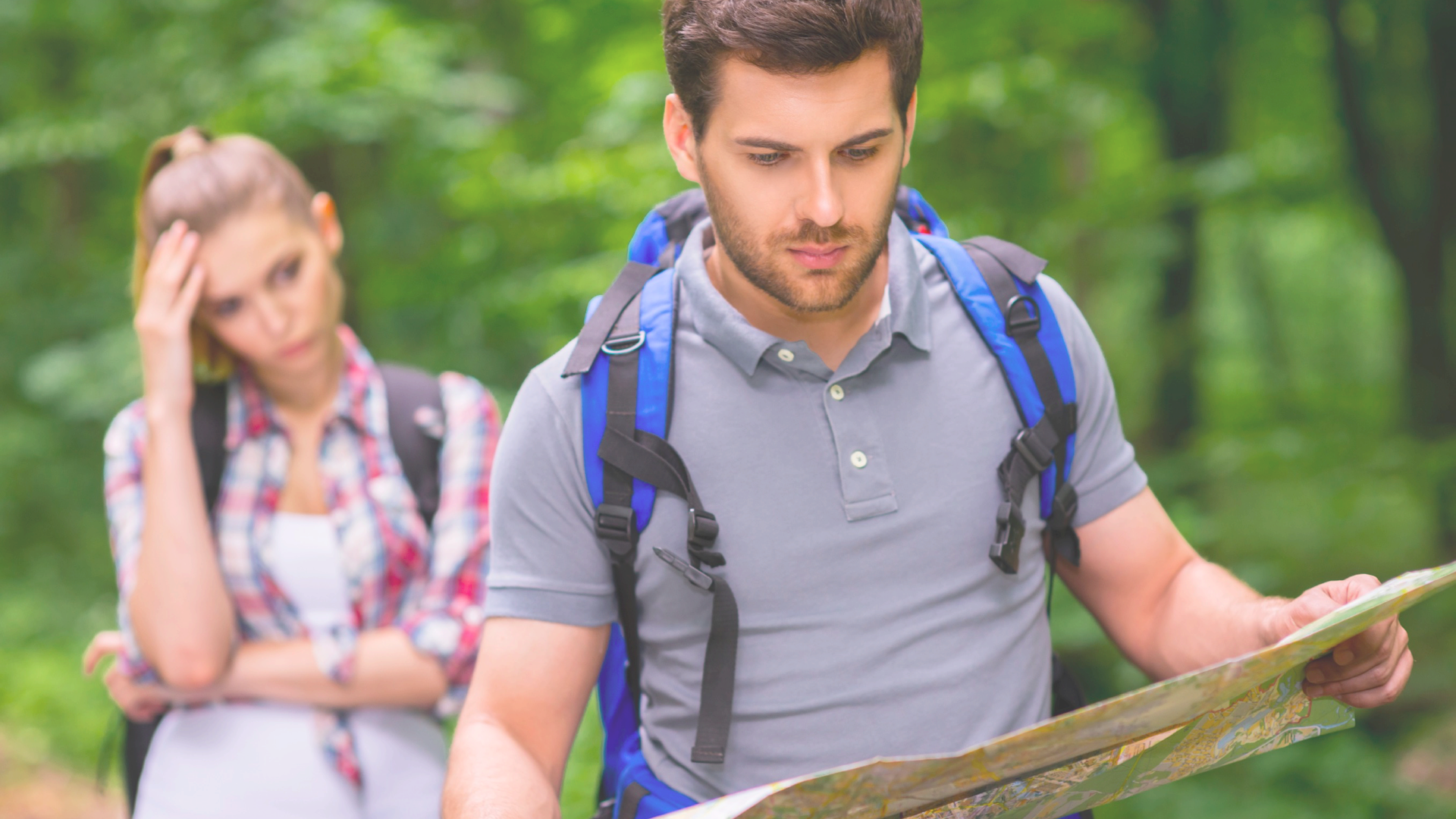 IF YOU DON’T KNOW THE DIRECTION USERS SHOULD GO, NEITHER WILL THEY.
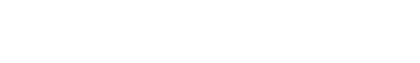 OPTIMIZE MONETIZATION
Create Value
Have a Purpose
Optimize the User Journey
A/B Testing
Engage The User
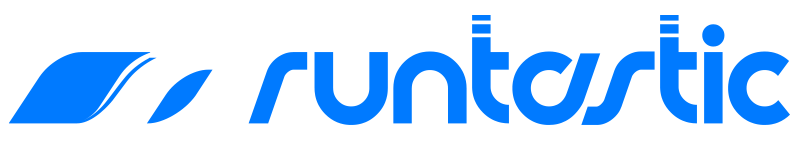 A/B TESTING
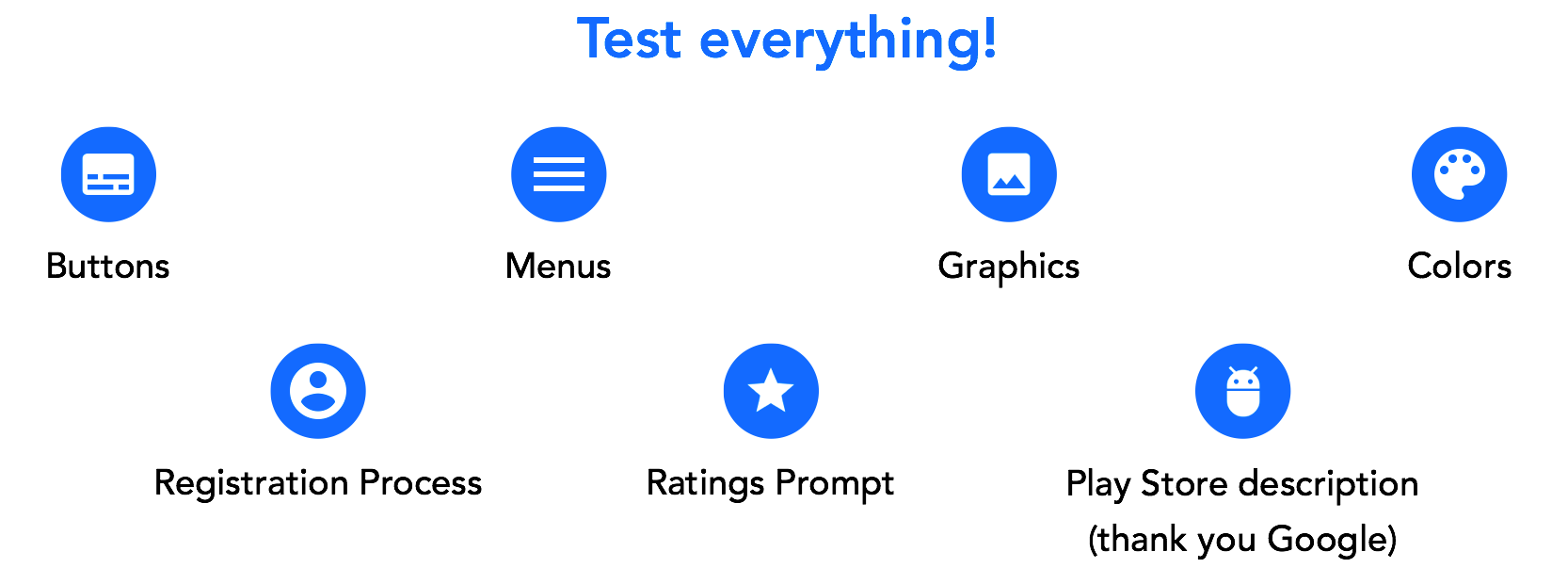 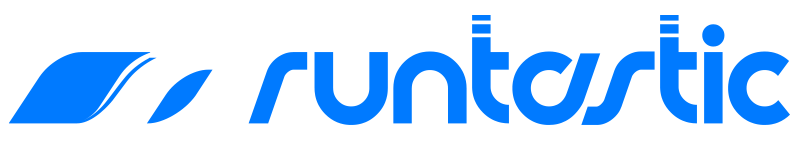 OPTIMIZE MONETIZATION
Create Value
Have a Purpose
Optimize the User Journey
A/B Testing
Engage The User
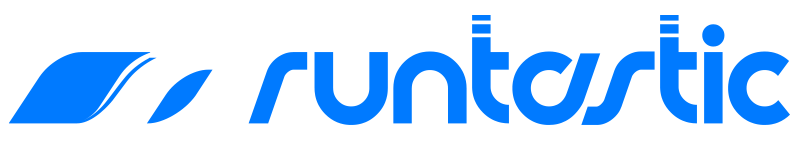 USER ENGAGEMENT
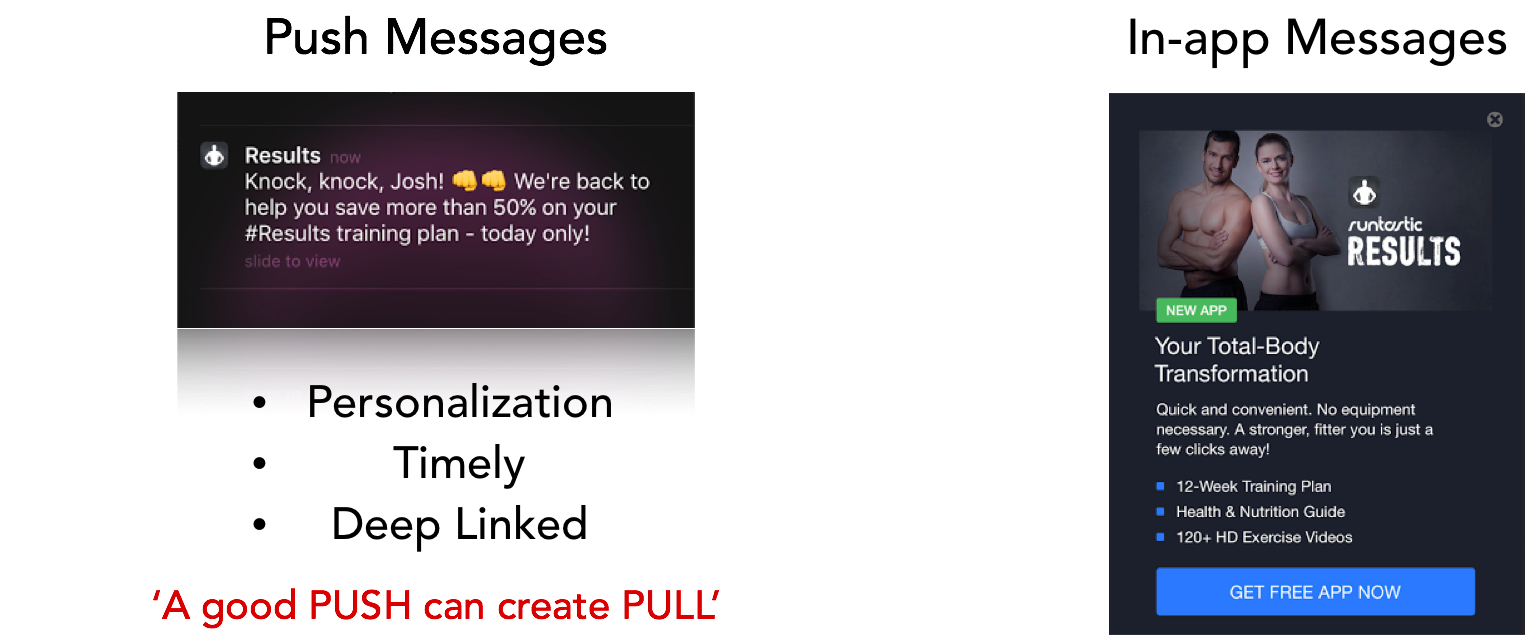 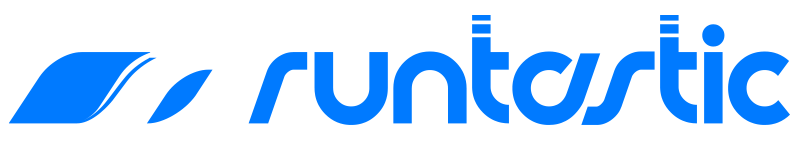 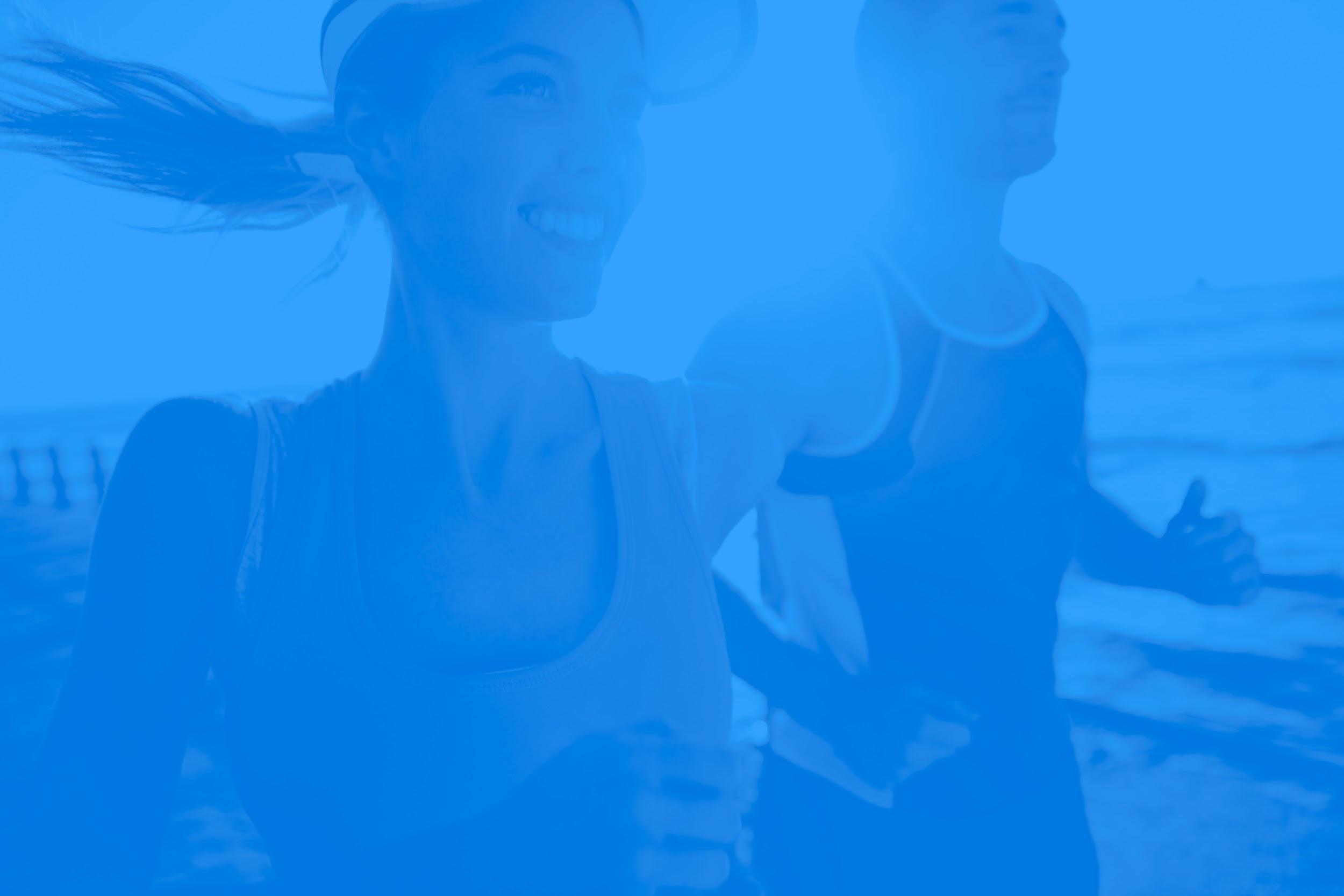 THANKS!
WE ARE HIRING! COME TALK TO ME!


Vahid Gharaei
Business Development
vg@runtastic.com
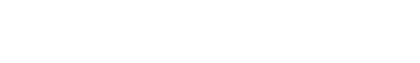